ИТОГИ ИСПОЛНЕНИЯ БЮДЖЕТА МО «ЛИХОСЛАВЛЬСКИЙ ОКРУГ» ЗА  9 МЕСЯЦЕВ 2023 года
Основные показатели исполнения бюджета                                    Лихославльского муниципального округа за 9 месяцев 2023 года, тыс.рублей
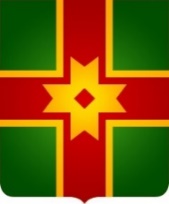 Доходы бюджета МО
Расходы бюджета МО
2
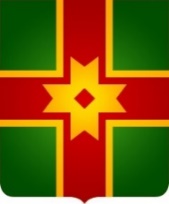 Исполнение налоговых доходов бюджета Лихославльского муниципального округа, тыс. рублей
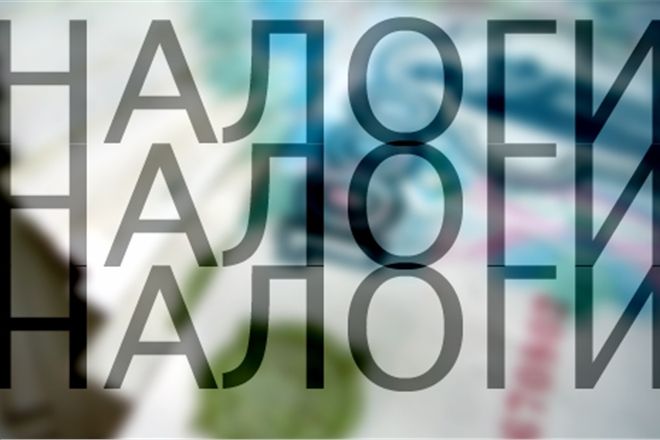 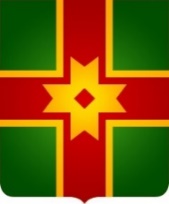 Исполнение неналоговых доходов бюджета Лихославльского муниципального округа, тыс. рублей
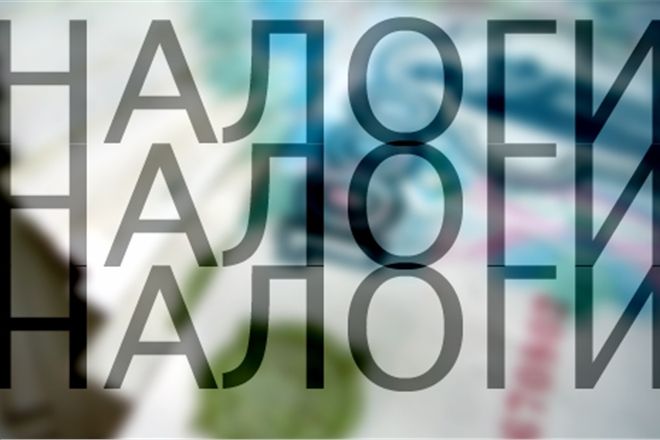 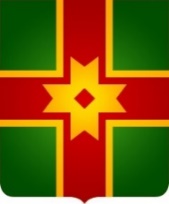 Исполнение безвозмездных поступлений бюджета Лихославльского муниципального округа, тыс. рублей
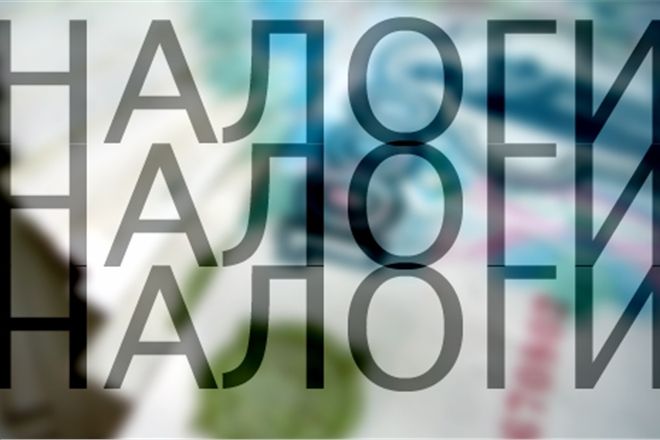